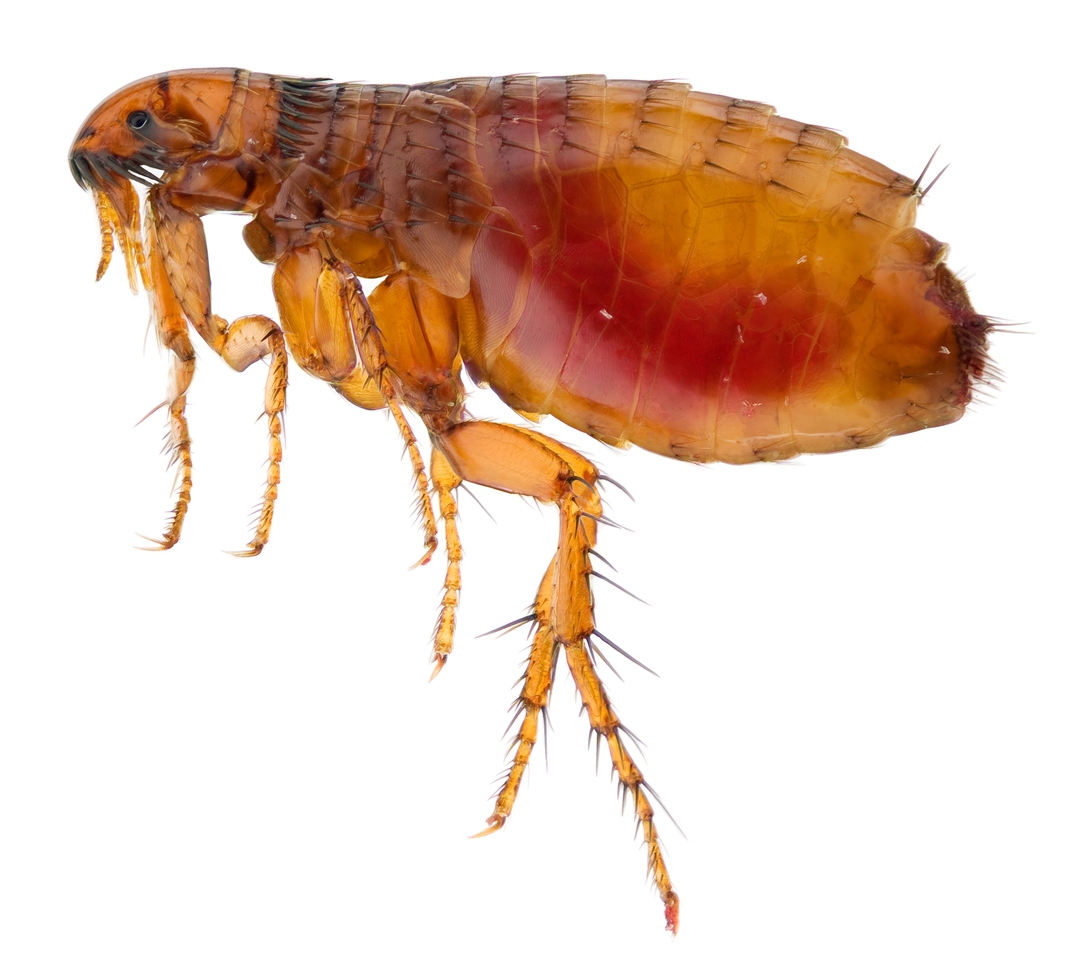 LA PUCE
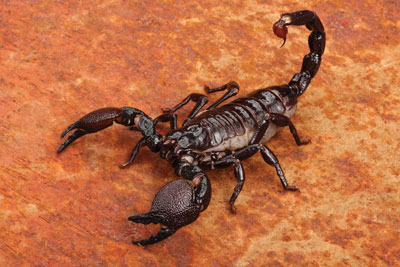 LE SCORPION
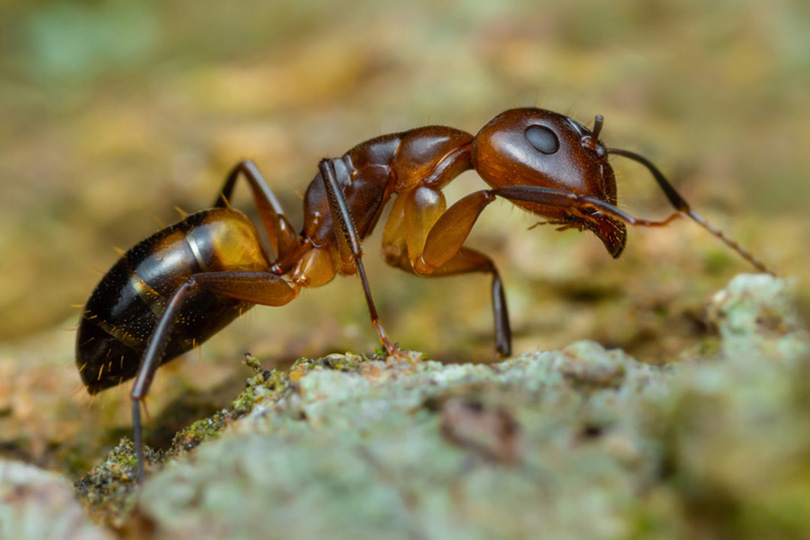 LA FOURMI
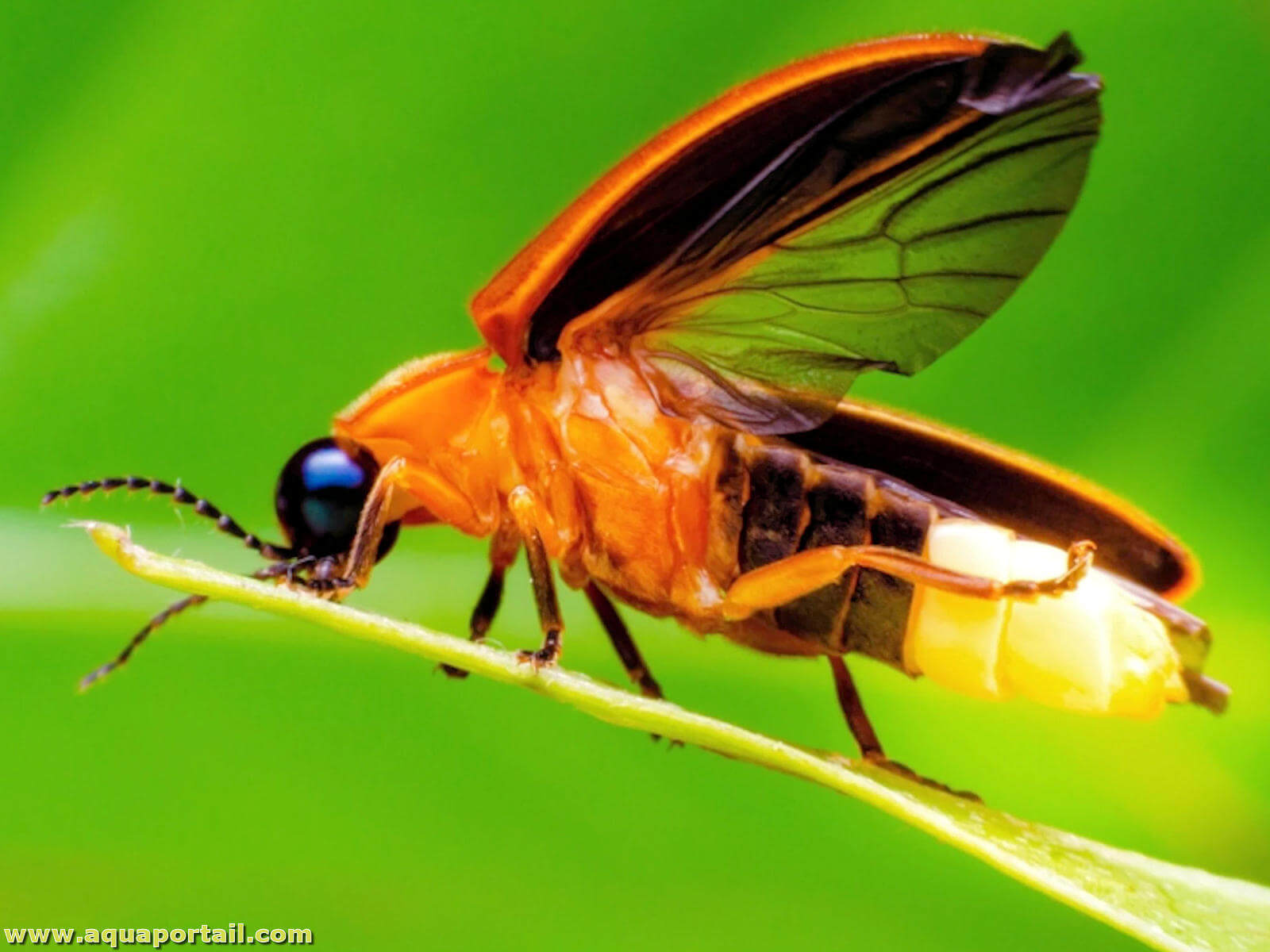 LA LUCIOLE ET LE VERS LUISANT
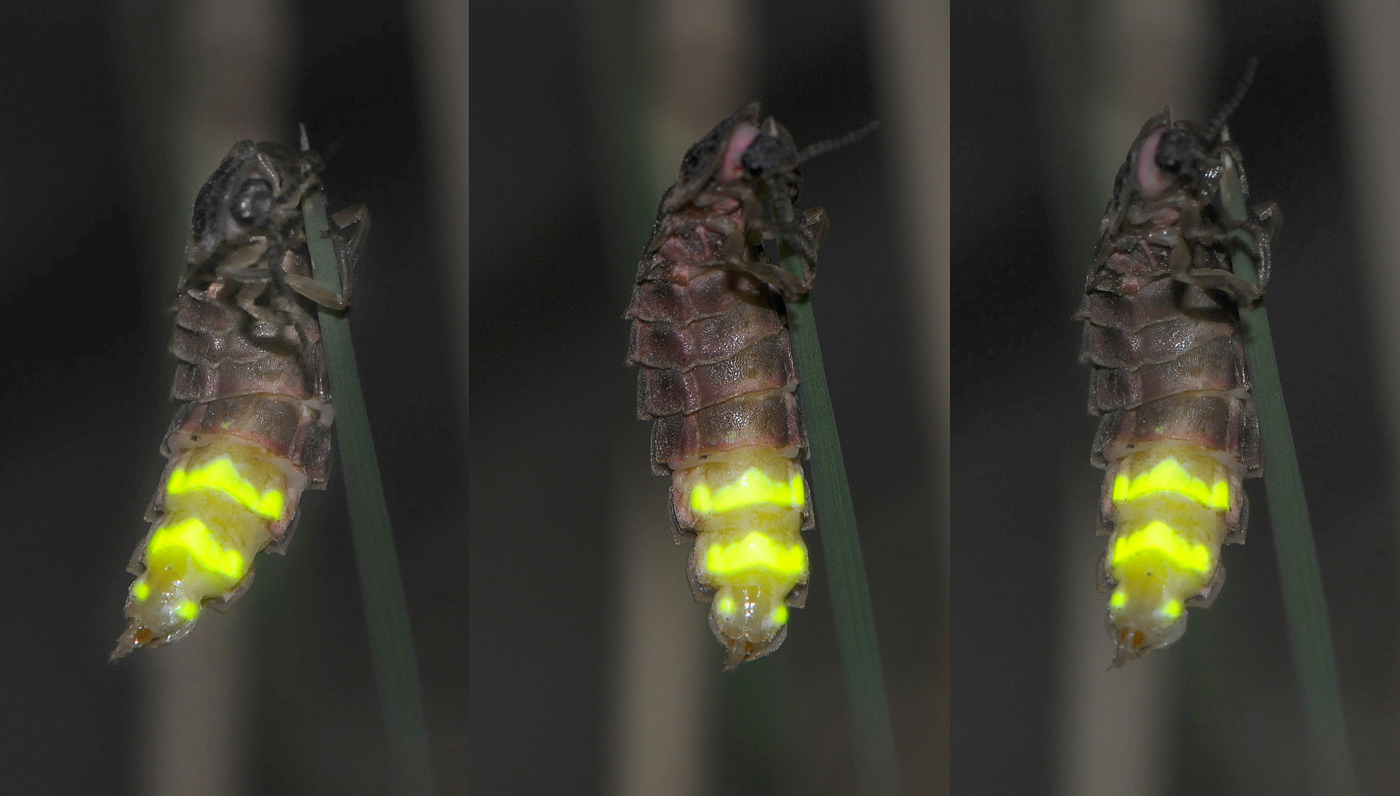 LE FRELON ASIATIQUE
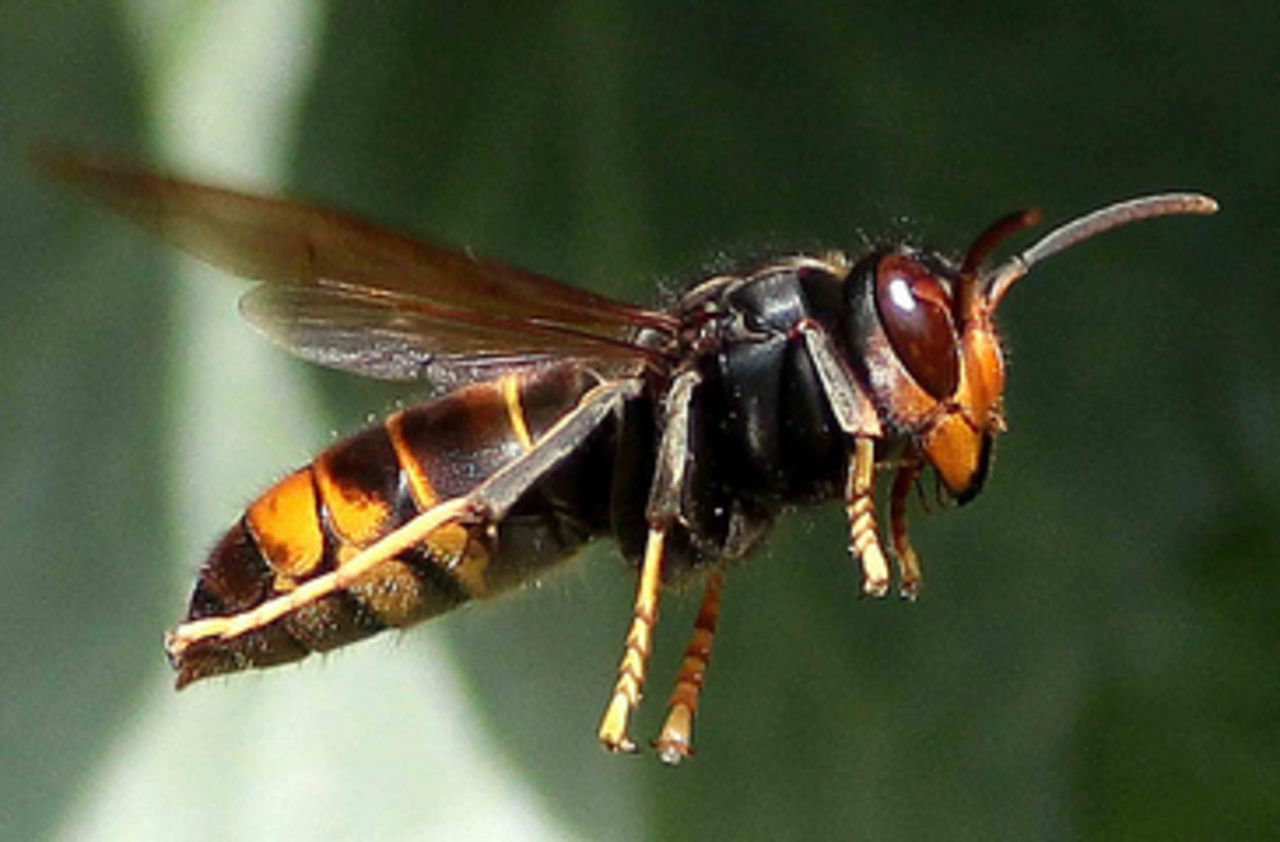 LE SCARABEE
LE GENDARME
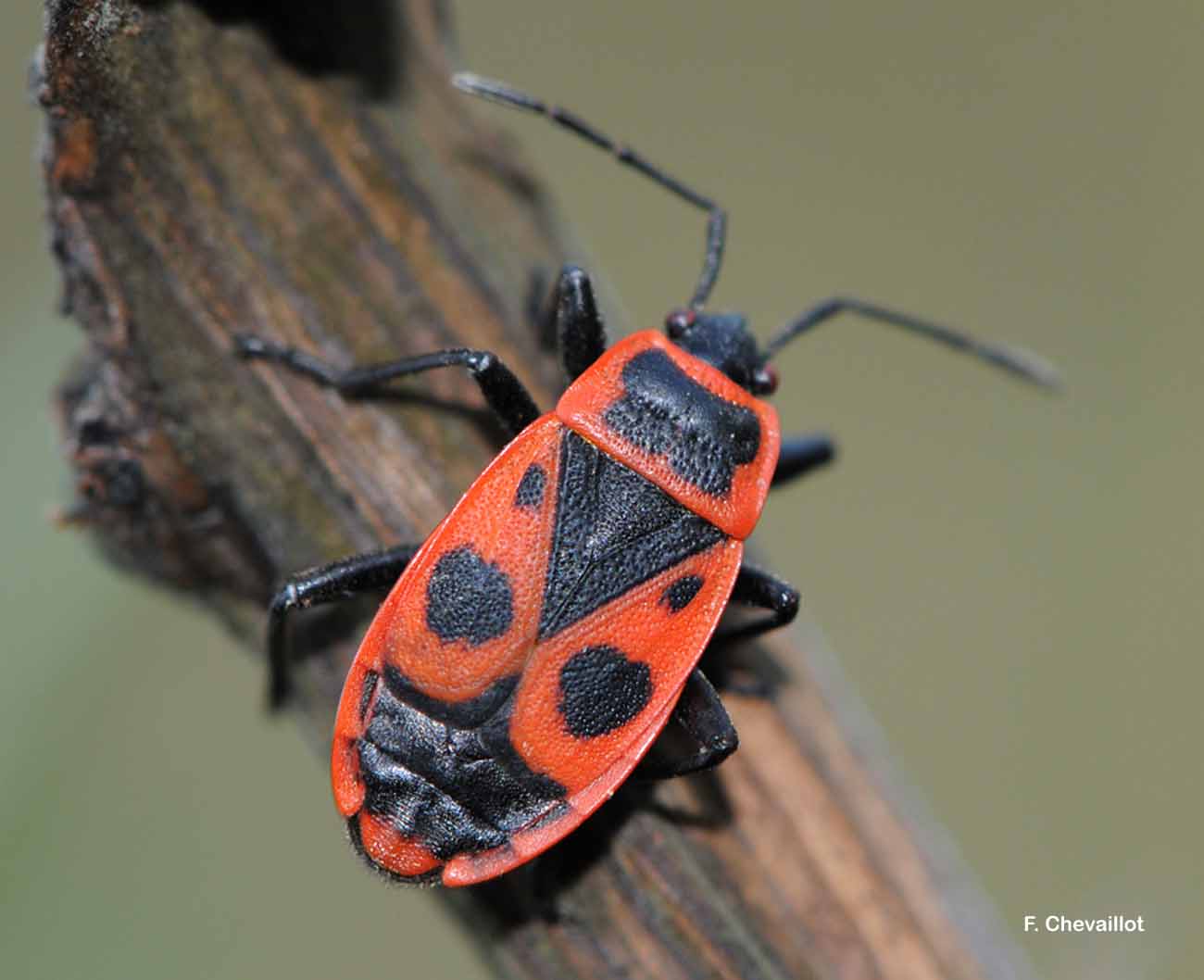 LA COCCINELLE
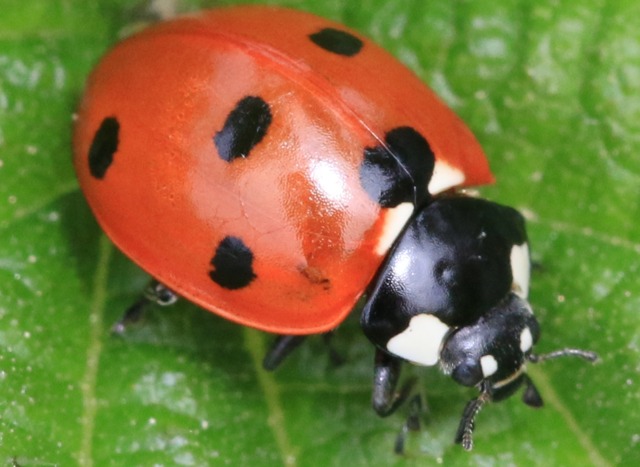 LA LIBELLULE
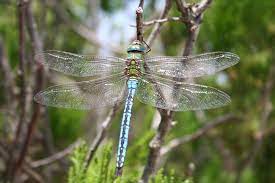 L’ARAIGNEE MALMIGNATTE
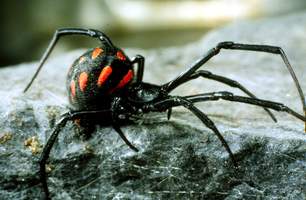 LA CIGALE
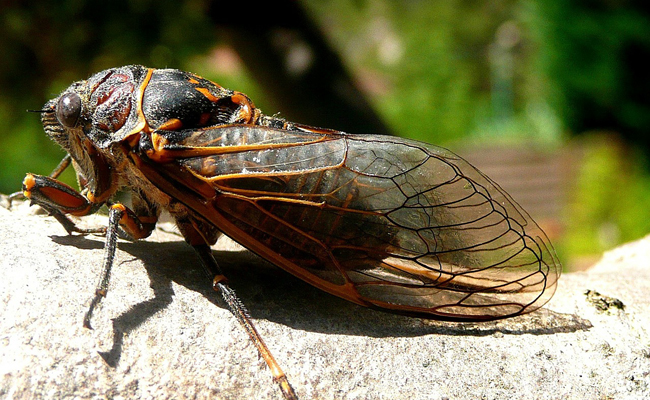 LA PUNAISE
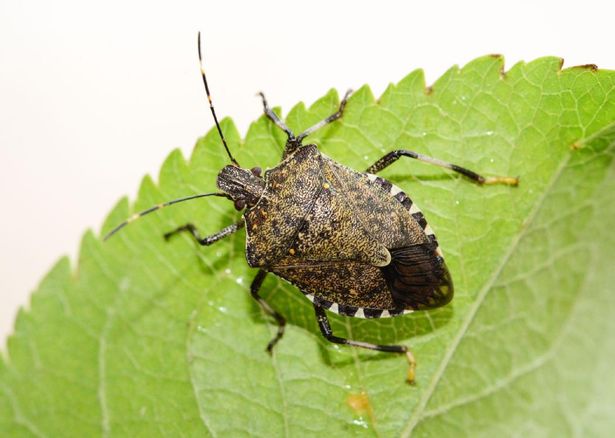 L’ARAIGNEE
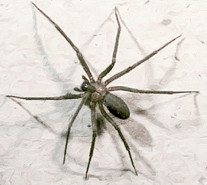